Урок
Окружающего мира
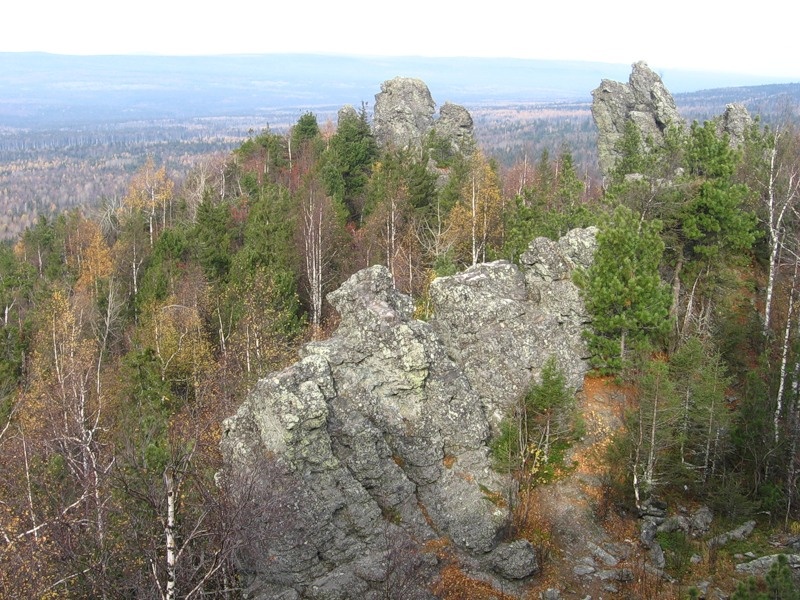 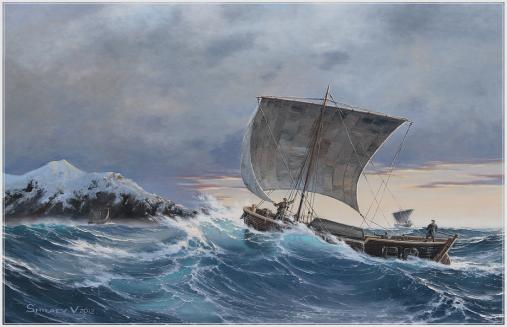 легенда
Однажды  гигантский мифологический змей, попытался опоясать  землю. Но не справился с этой задачей, застыл и превратился в горную цепь, которая разделила Европу и Азию.
УРАЛЬСКИЕ ГОРЫ
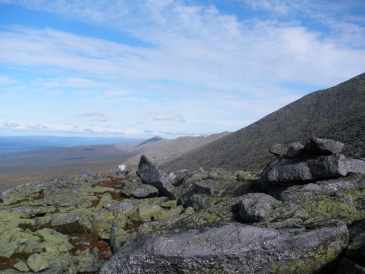 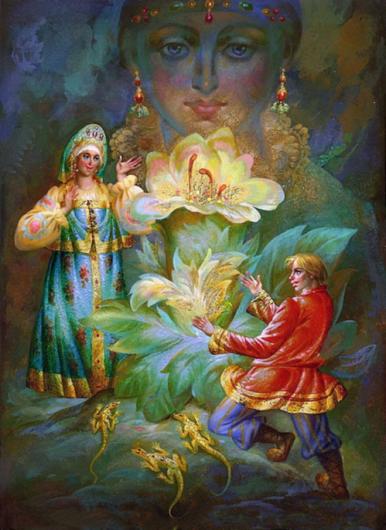 Географическое положение
На расстоянии 2500 километров тянутся с севера на юг параллельно друг другу горные цепи Урала. 
Своими северными отрогами эта горная область достигает берегов Карского моря, всегда покрытого льдами, а юге простирается до  южных границ России.
Географическое положение
Уральский хребет делит территорию России на 2 неравные части: на запад от Урала – более 5 млн. кв. км – это  Восточно- Европейская равнина,
 на восток – около 10 млн. кв.км – это Западно – Сибирская равнина.
Животный мир Урала
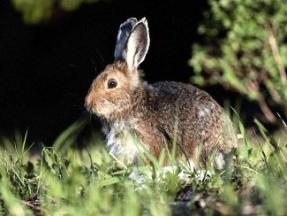 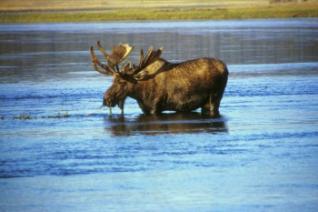 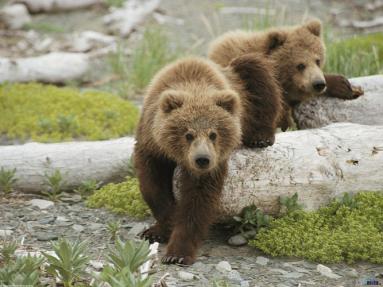 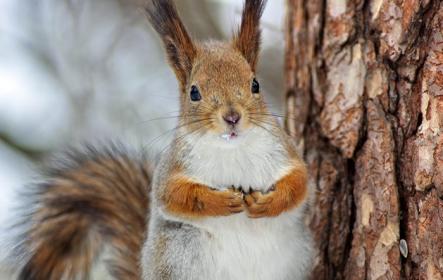 Растительный мир
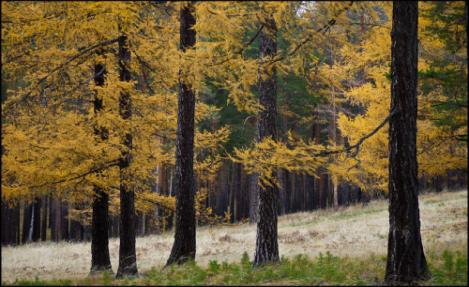 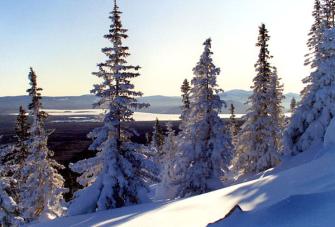 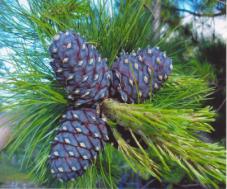 Чем богат Урал
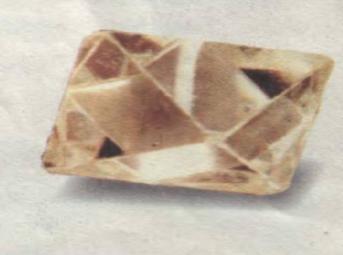 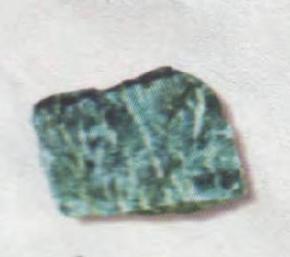 Зеленый изумруд
Топаз
Алмаз
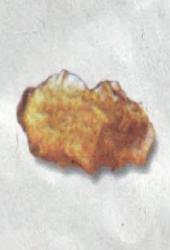 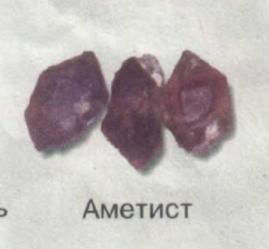 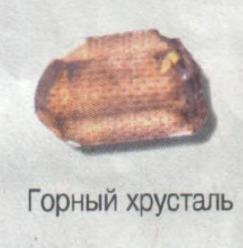 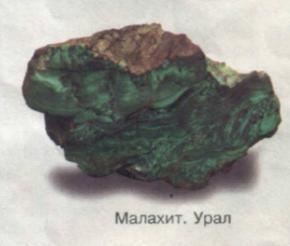 Сапфир
Сегодня я узнал…
Было интересно…
Теперь я могу…
У меня получилось…
Меня удивило…
Мне захотелось…
Я попробую…
Я выполнял задания…
Было трудно…
Я понял , что …
Гора народная
Башкирский Национальный заповедник